To Practice
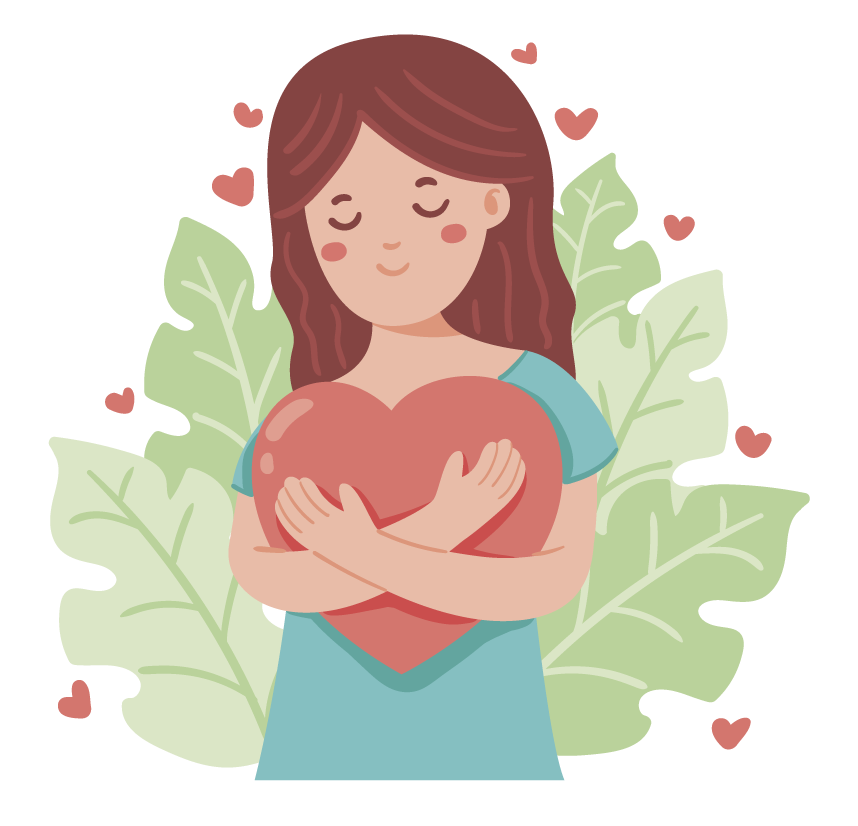 Self Care
lausd.org/human-relations
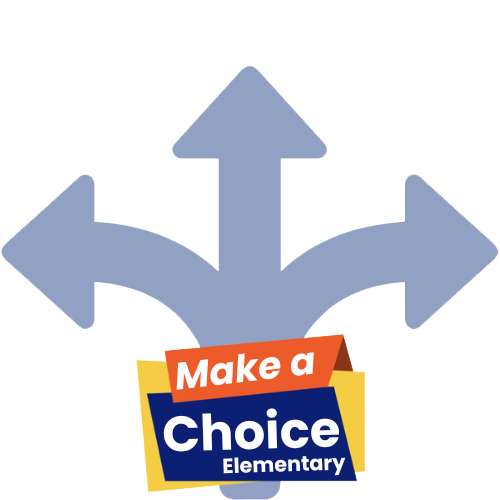 Would You Rather
ide a horse
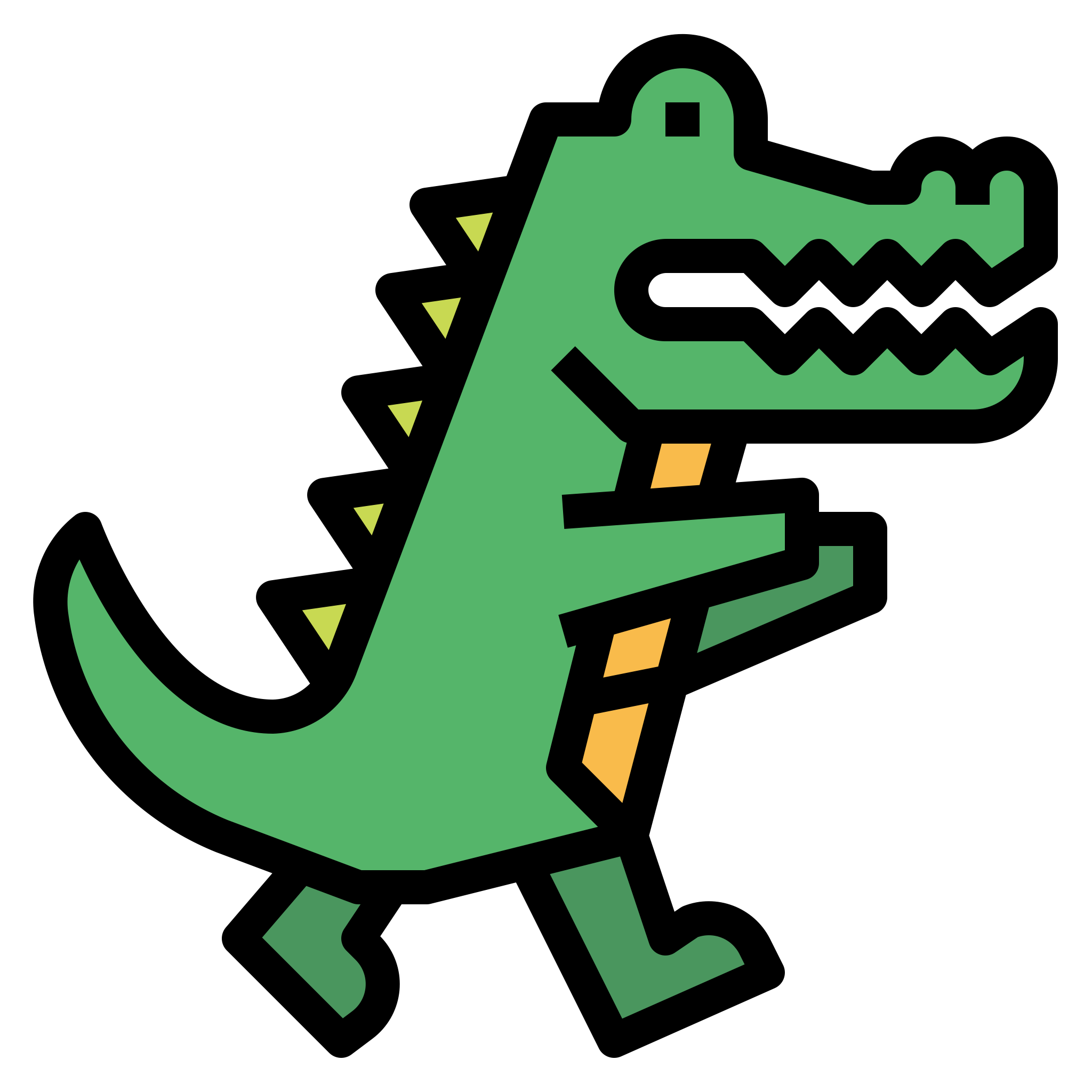 lausd.org/human-relations
Ride an alligator
Ride a horse
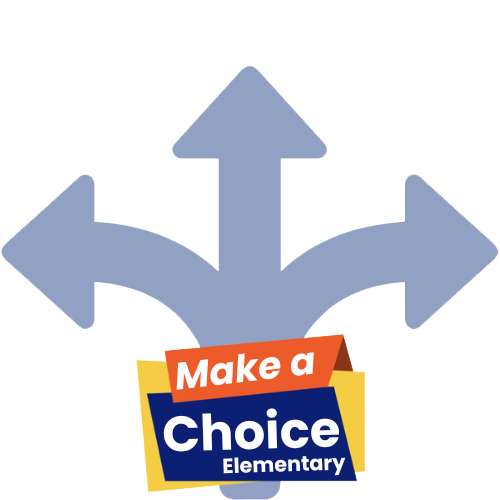 Self Care Is…
Making choices that help us feel better when we are upset or overwhelmed.
Self care is also choosing to do things that take care of your body, brain, and heart.
lausd.org/human-relations
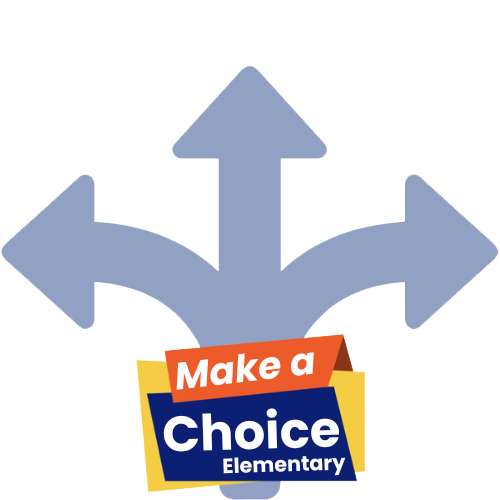 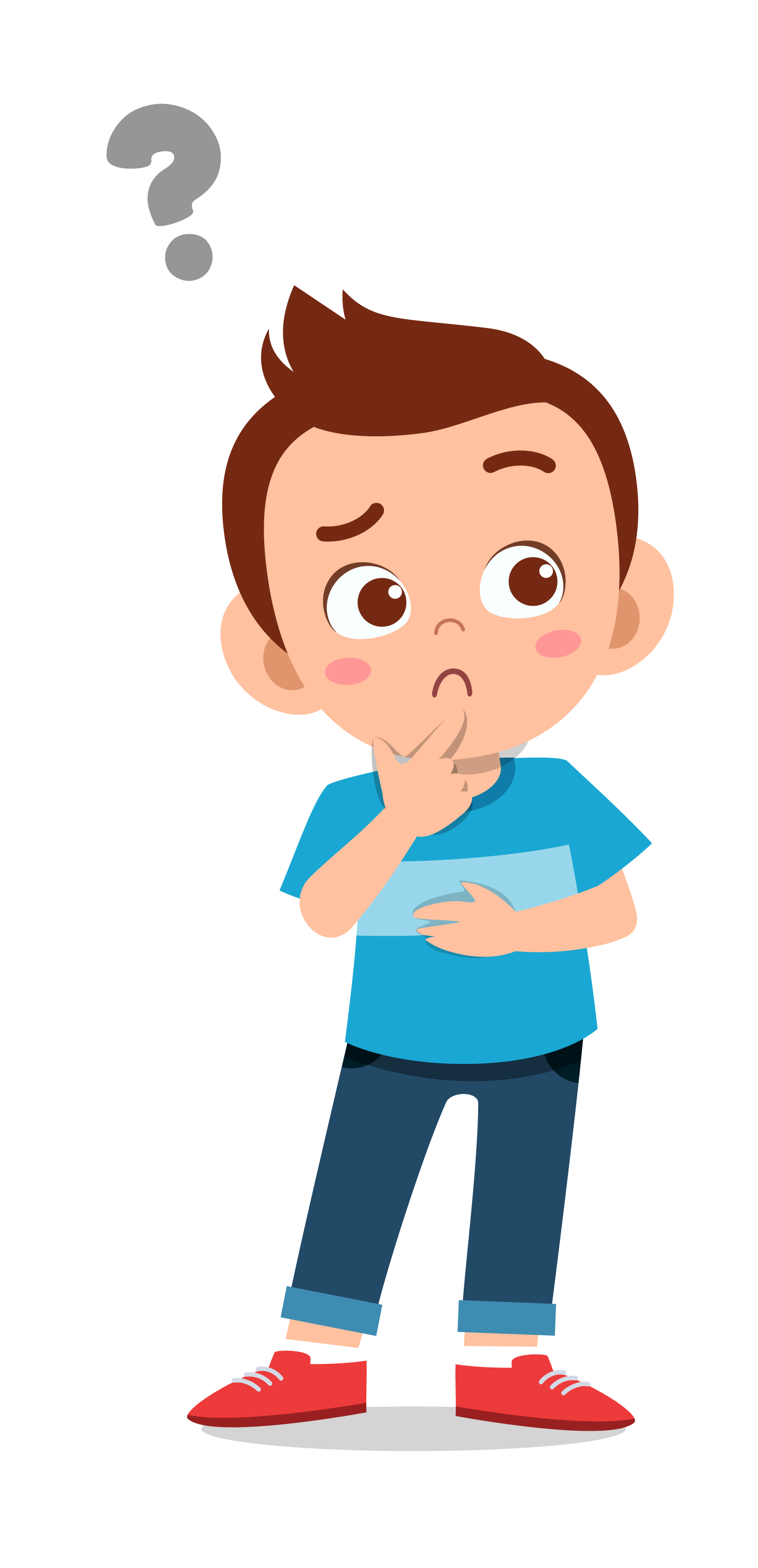 Pair Share
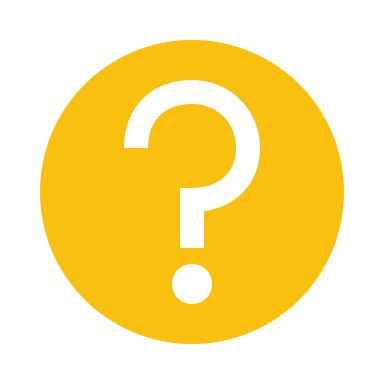 What are some ways folks might help themselves feel better when you are upset or overwhelmed?
Have  you ever tried any of these?
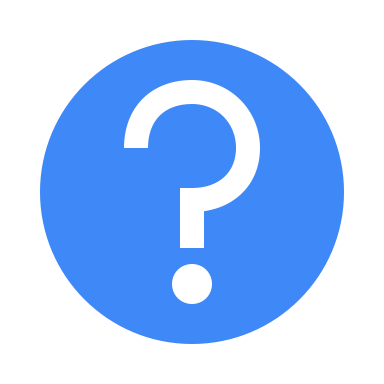 lausd.org/human-relations
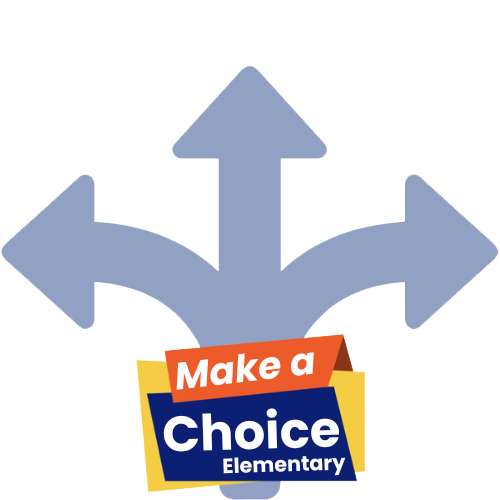 Importance Of Self Care
Choosing to do self-care helps:
our bodies and brains be calm,
us to pay better attention,
feel less frustration and anger
feel more happiness,
have more energy, and
lausd.org/human-relations
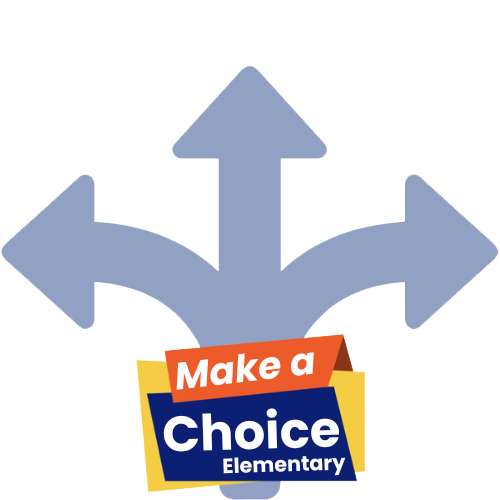 Why is Self Care Important?
lausd.org/human-relations
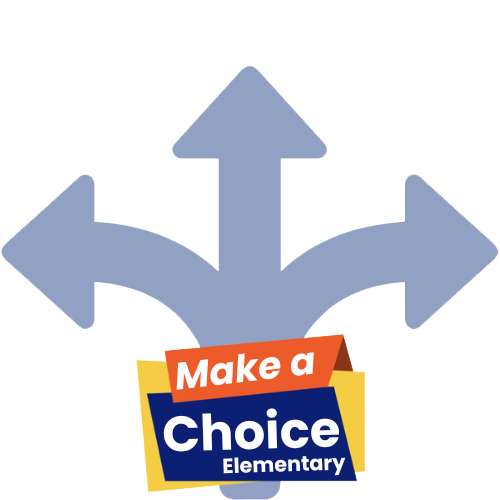 [Speaker Notes: https://www.youtube.com/watch?v=_X55radTB-M]
Pair Share
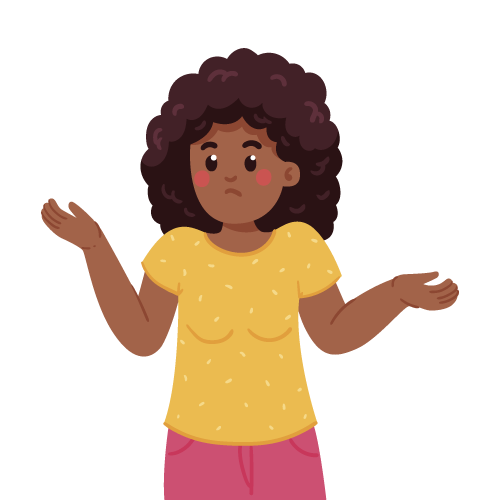 Practicing self-care is about making consistent choices to take care of yourself
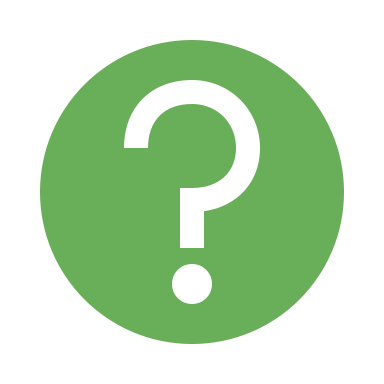 Which one of the self-care tips from the video would you choose to try?
lausd.org/human-relations
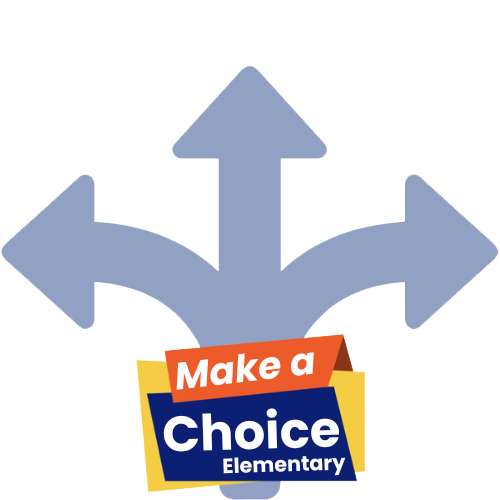 Types of Self Care
Basic
Everyday choices that help us stay well
Choices: brushing our teeth, taking a bath, eating
Emotional
Activities that help you feel comfortable, safe and calm.
Choices:  journaling, doing art, practicing kindness or gratitude
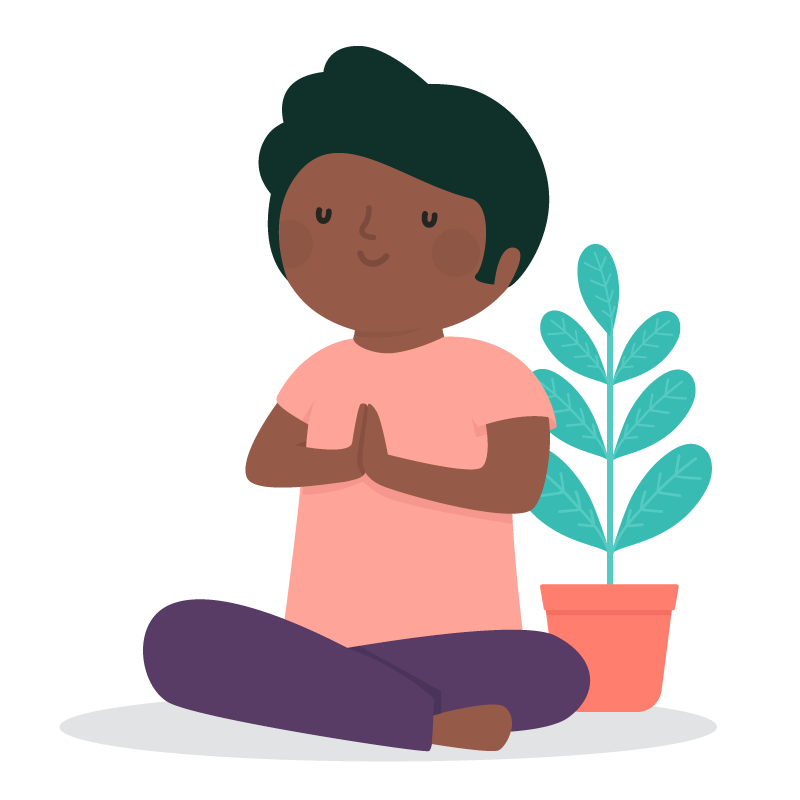 lausd.org/human-relations
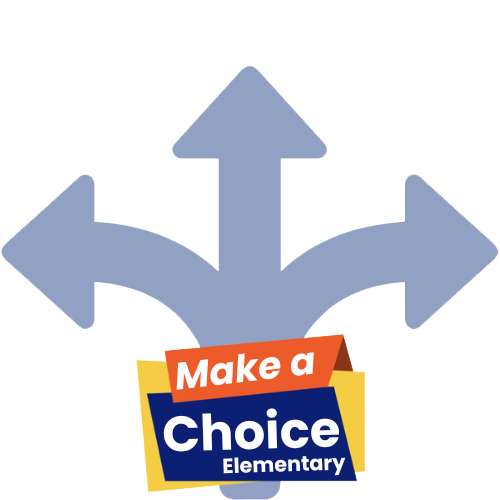 Types of Self Care
Physical
Activities that help our bodies stay healthy and well
Choices: exercising, drinking water, sleeping moving our body, deep breathing
Spiritual
Activities that help us to think about our part in the great big world
Choices: meditating, doing yoga, practicing a religion, spending time in nature
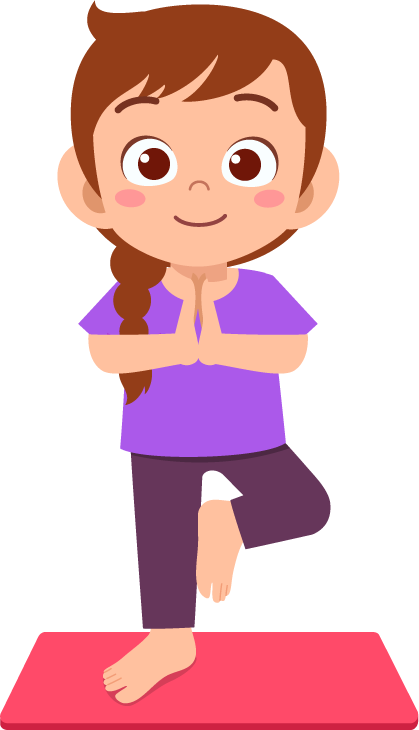 lausd.org/human-relations
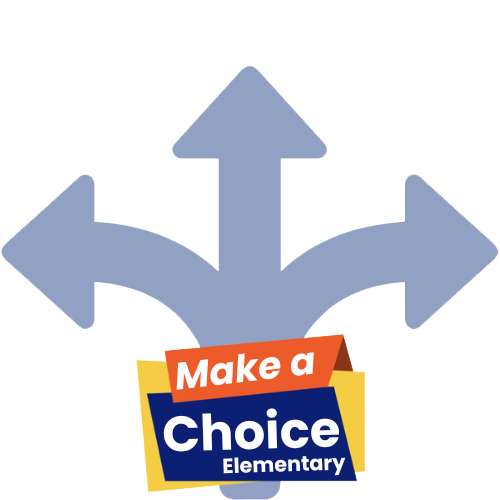 Types of Self Care
Social
Activities that help us feel connected to the people in our lives.
Choices: talking to friends or family, attending events that bring you joy, being mindful of our social media.
lausd.org/human-relations
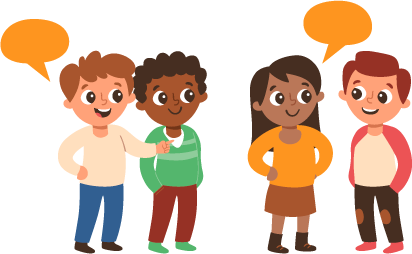 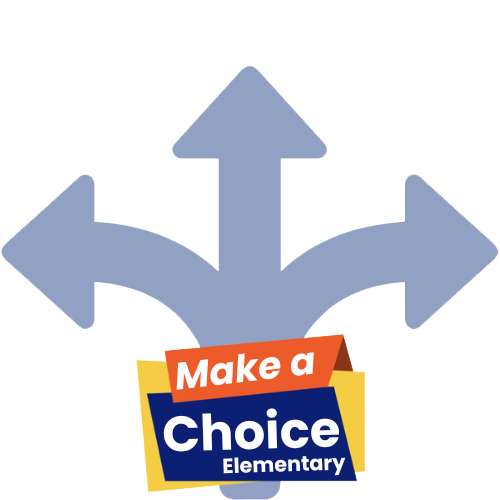 Pair Share
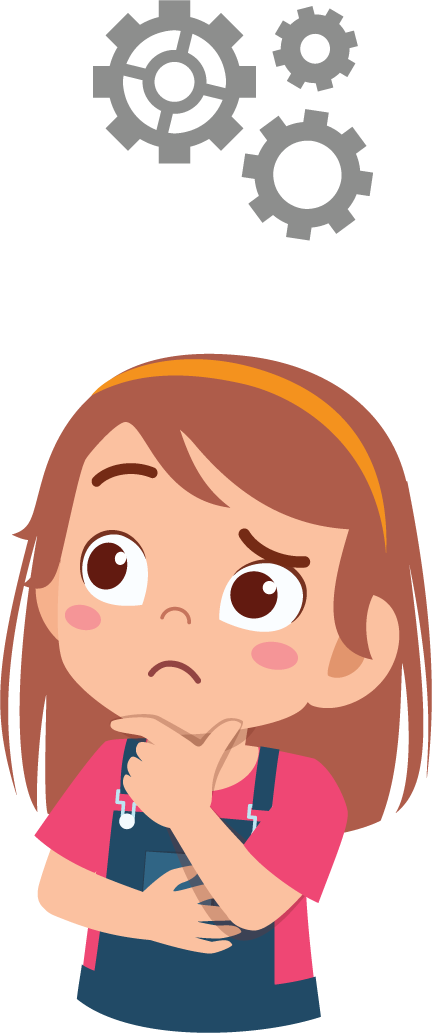 What types of self care do you already do?
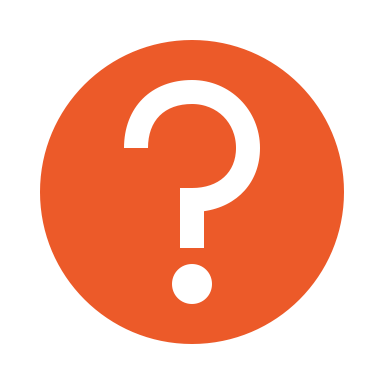 What self care choices are you going to make moving forward?
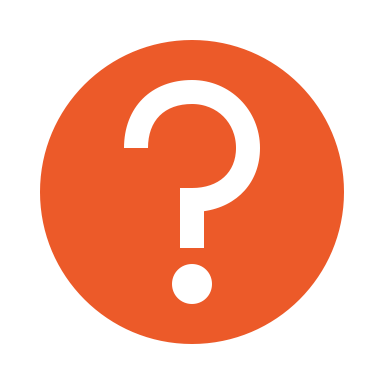 lausd.org/human-relations
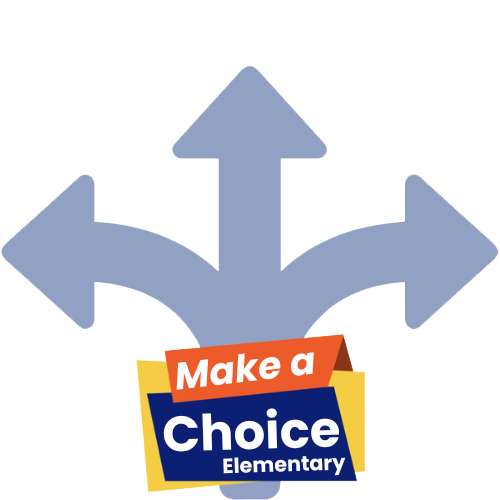 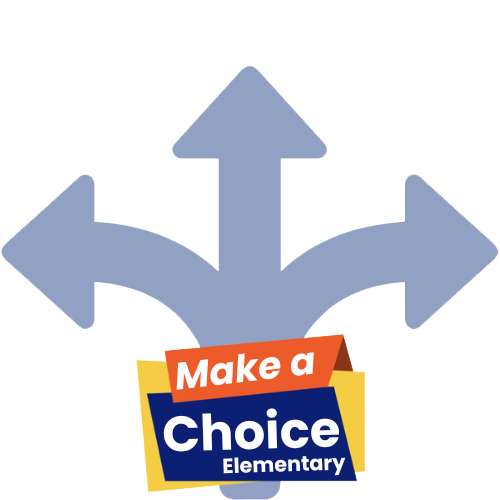 Check Out
Make a Choice Today!
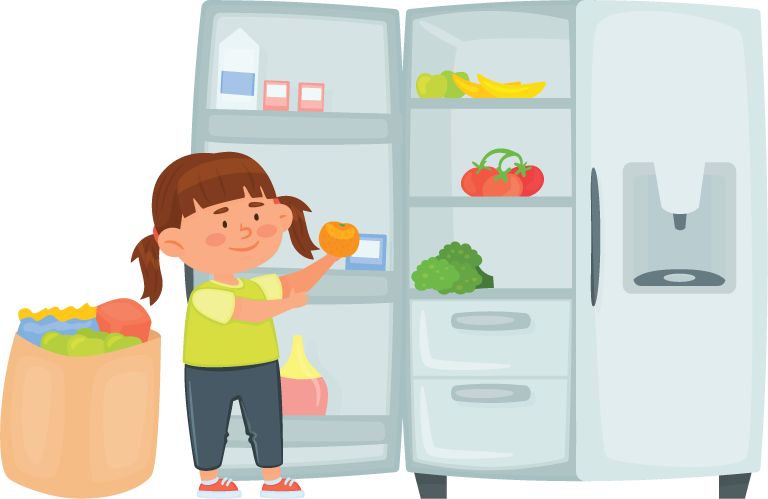 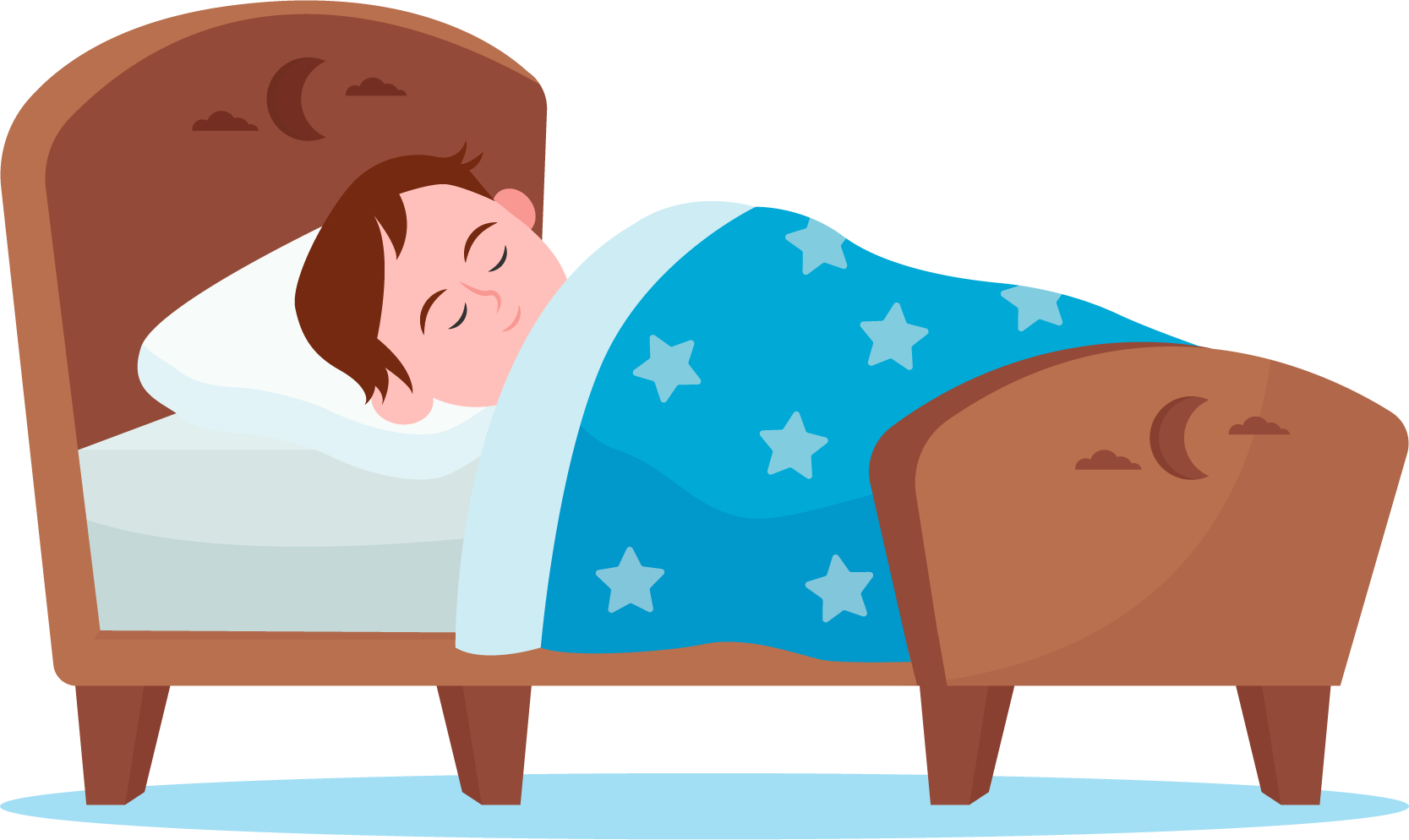 Get Plenty of sleep
Try to Organize your time
lausd.org/human-relations
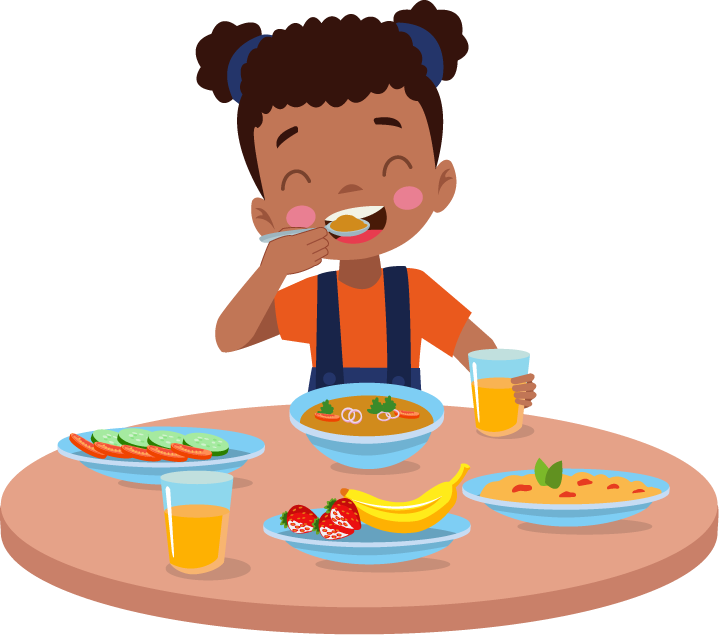 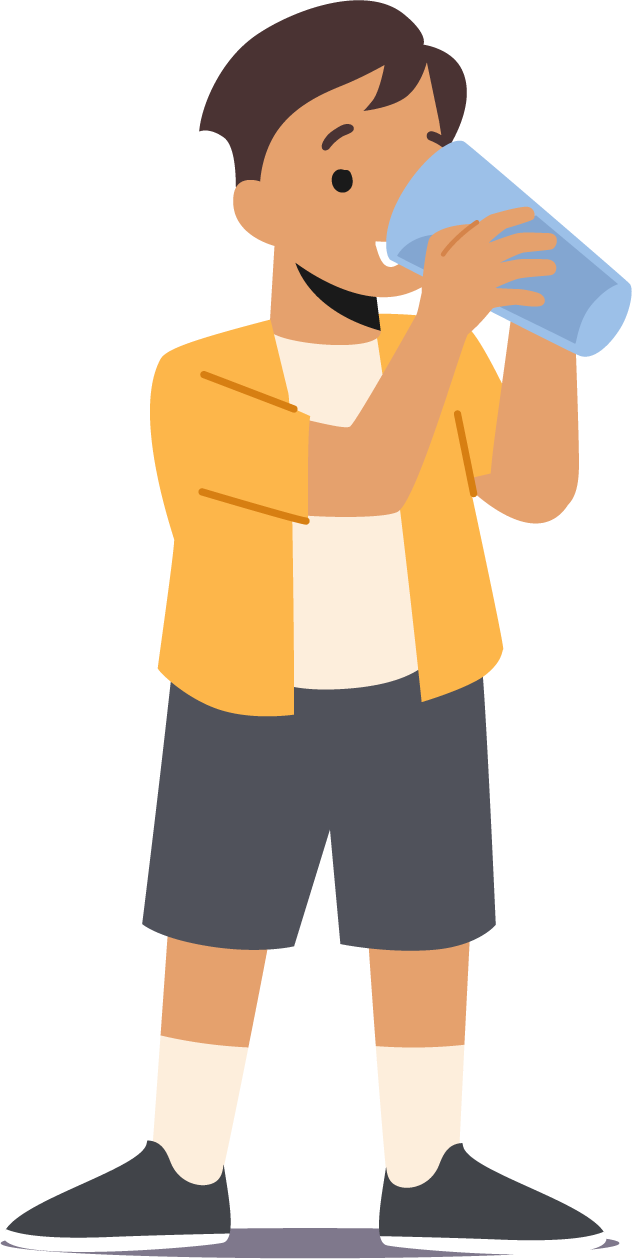 Keep hydrated
Fuel your body
Committed to fostering a safe and respectful District, school and community culture where the seeds of peace and justice are down so that all students and staff can lead safe, purposeful and academically fruitful lives. 

Connect with us at bit.ly/LAUSD-HRDE
lausd.org/human-relations
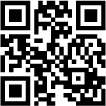 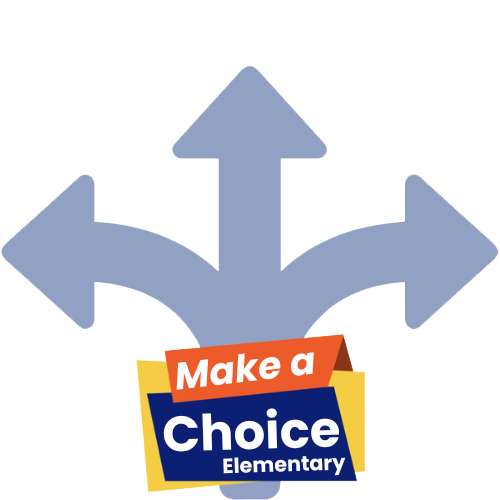